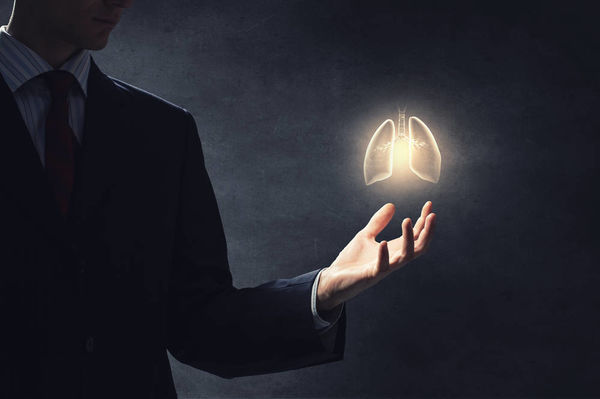 肺结核健康教育
晋城职业技术学院
世界防治结核病日
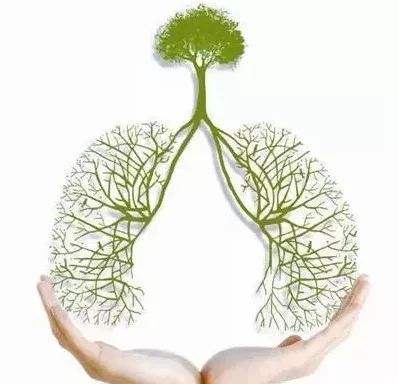 每年的3月24日是“世界防治结核病日”，纪念德国科学家科赫氏宣布发现结核菌的日子。
目  录
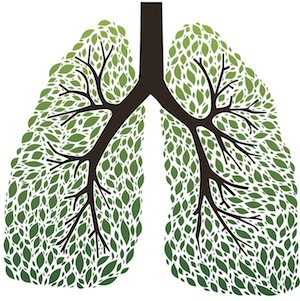 结核病的发展史
什么是结核病
结核病的治疗
结核病的预防
结核病知识小测试
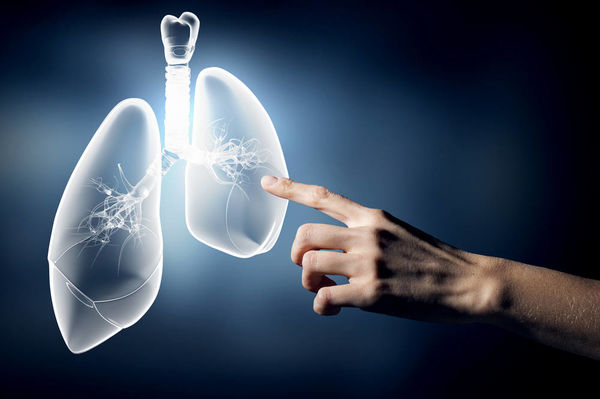 1
结核病的发展史
结核病是一种古老的疾病
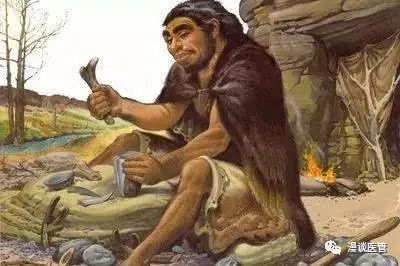 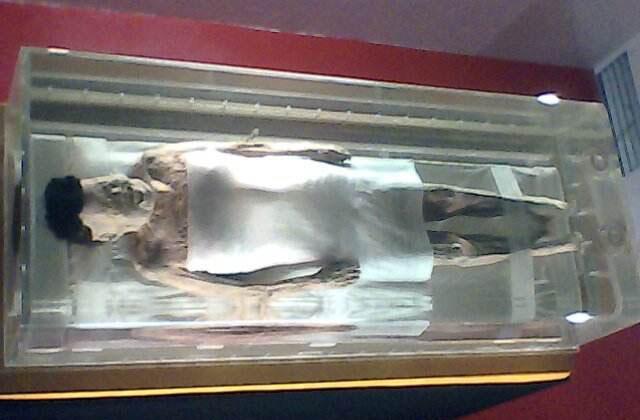 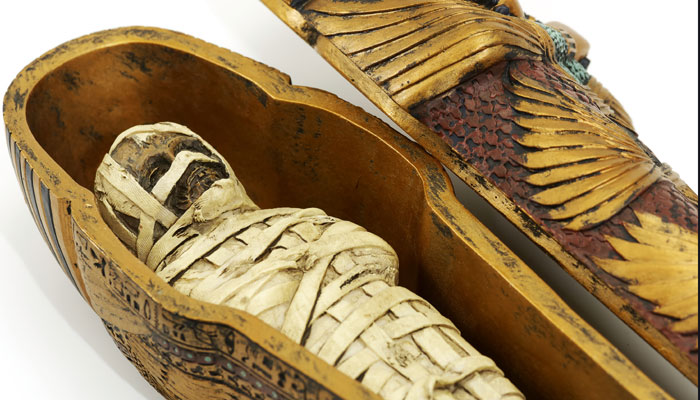 ADD YOUR 
TITLE HERE ADD
公元前200年
长沙马王堆汉墓
辛追 肺结核
新石器时代
德国人遗骨
颈椎结核
公元前3000年
埃及木乃伊
脊柱结核
结核病曾经是不治之症
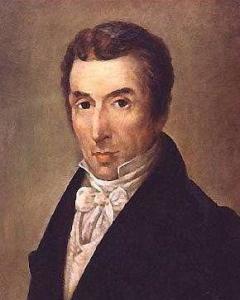 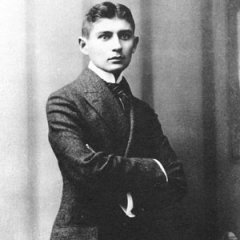 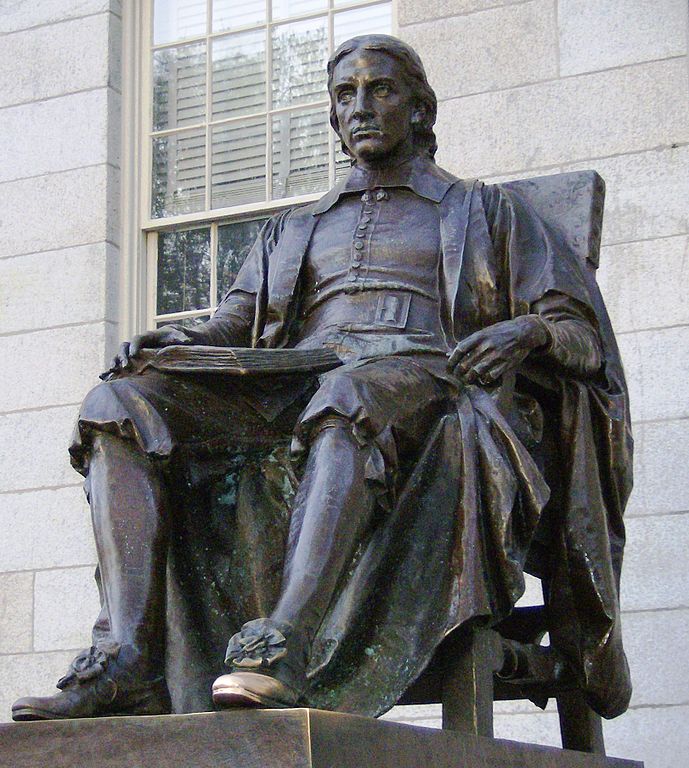 肖邦1810-1849
约翰·哈佛1907-1638
卡夫卡1883-1924
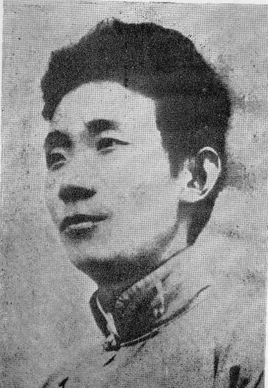 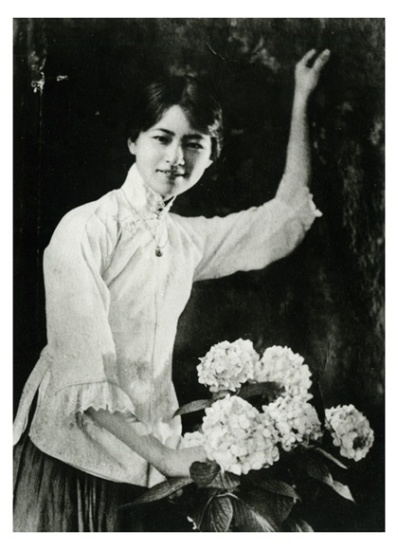 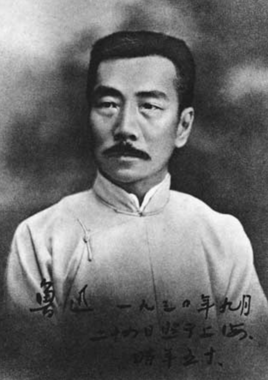 鲁迅1881-1936
郁达夫1896-1945
林徽因1904-1955
结核病防治里程碑
1865年，法国军医维尔曼证明结核病为传染性疾病。
1882年，德国医生科赫发现结核杆菌，真正认识结核病。
1921年，法国细菌学家卡莫德和介兰用卡介苗预防结核病。
1944年，美国生物学家瓦克斯曼，用链霉素治疗结核病。
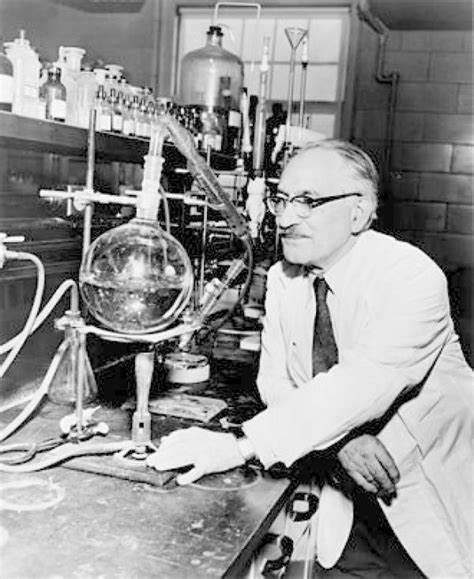 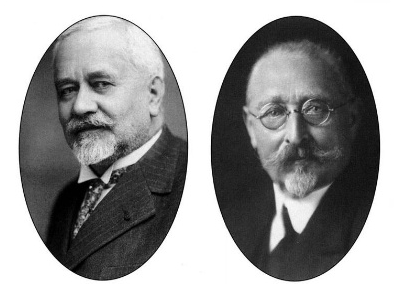 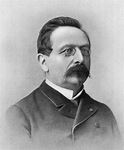 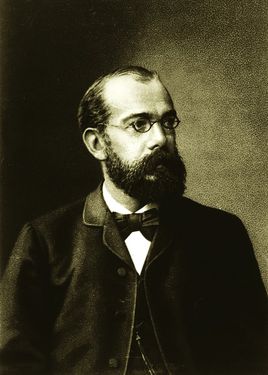 结核病疫情复燃
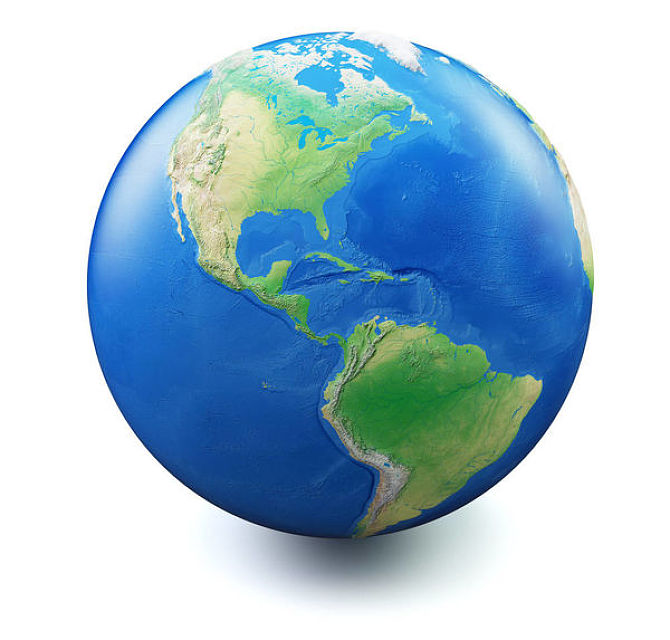 利福平、异烟肼等抗生素的诞生后，人们生活水平提高后，结核病曾一度销声匿迹，在科学发达的21世纪却又呈现出死灰复燃的迹象。
全球约有三分之一的人（约20亿）曾受到结核分枝杆菌的感染。全球80％以上的结核病集中在印度、中国、俄罗斯、南非、秘鲁等22个国家。
结核病再次流行的原因
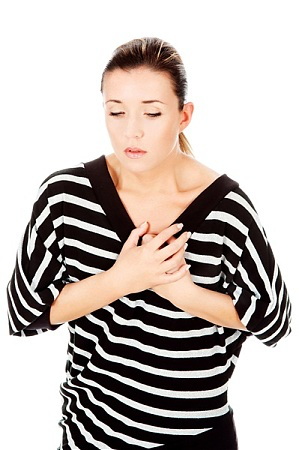 人类免疫缺陷病毒（HIV）感染的流行
多重耐药结核分枝杆菌感染的增多
贫穷
人口增长
移民增加
盲目乐观
政府忽视
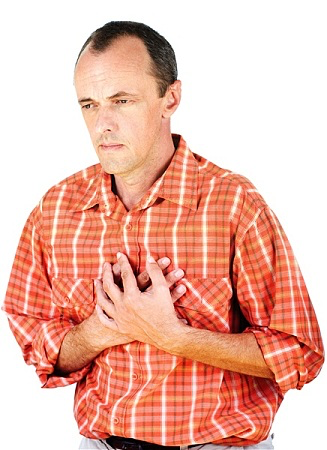 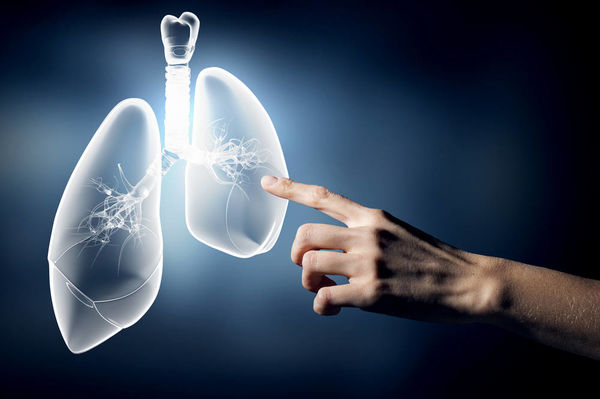 2
什么是结核病
概 念
结核病俗称“肺痨”，是由结核分枝杆菌引起的以呼吸道传播为主慢性传染病，可侵及许多脏器，以肺部受累形成肺结核最为常见，严重危害身体的健康。
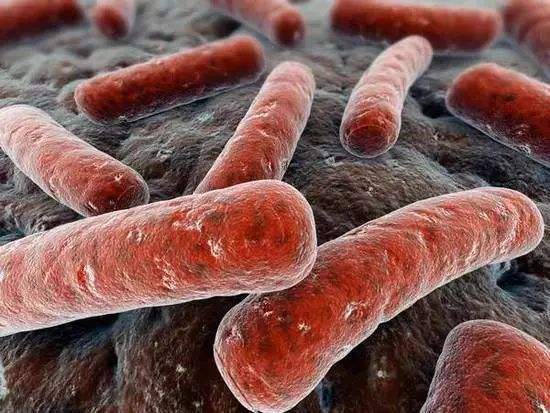 传播途径：呼吸道传播
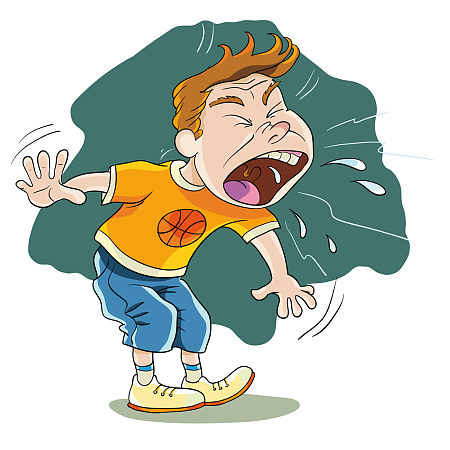 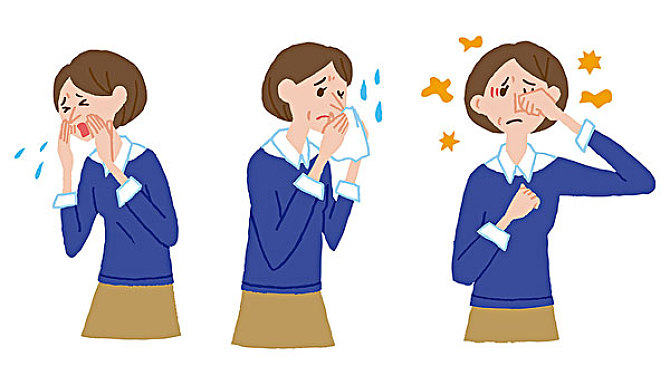 肺结核的常见症状
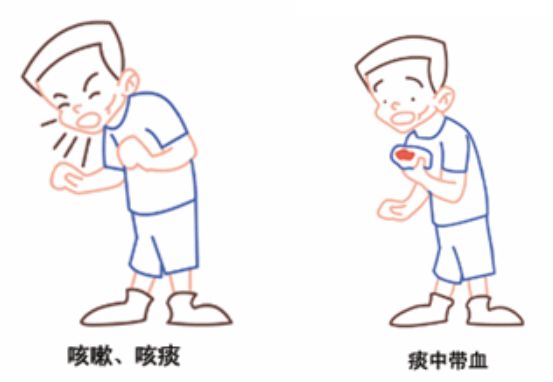 肺结核常见症状是：
持续咳嗽咯痰
痰中带血
咳嗽咳痰两周或痰中带血，应警惕，及时就诊
肺结核的其他症状
低烧
夜间盗汗
午后发热
胸痛
疲乏无力
体重减轻
呼吸困难
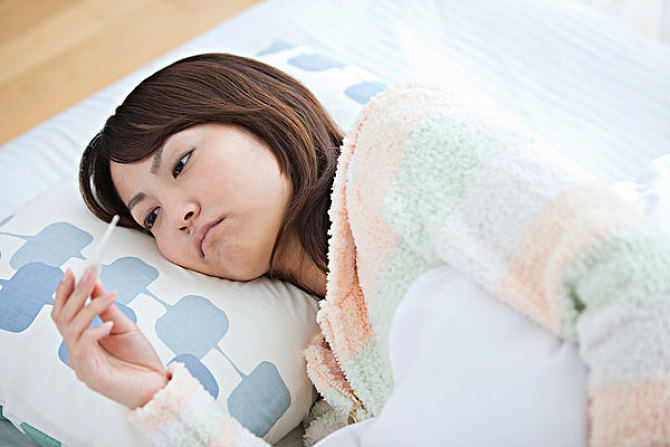 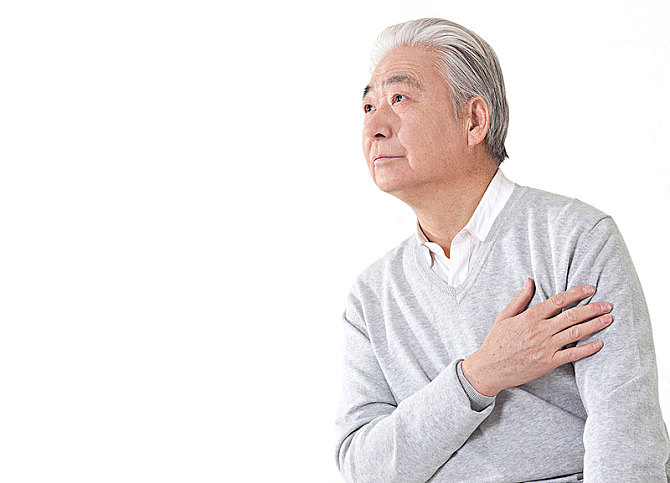 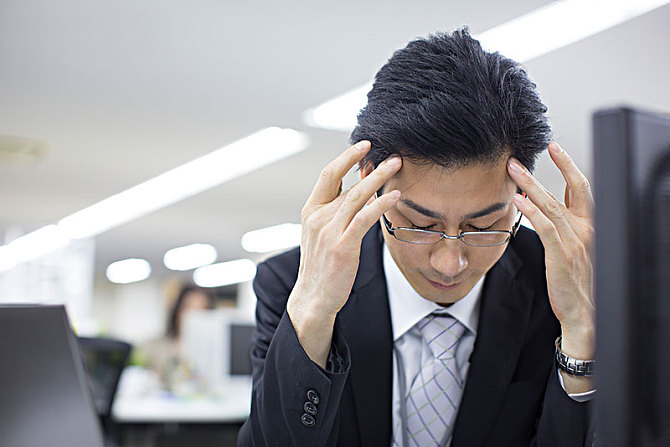 怀疑患了肺结核应该怎么办？
如果怀疑患了肺结核，应到结核定点医院接受检查和治疗。
晋城市的肺结核定点医院有：
晋城市人民医院
晋城市第二人民医院
晋城市第三人民医院
晋城大医院
各县市人民医院
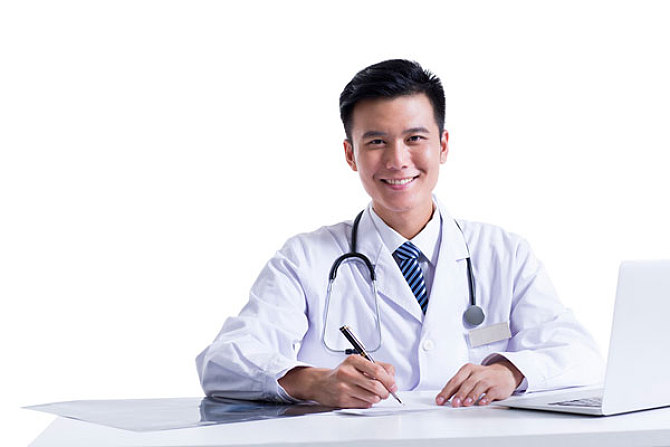 如何诊断肺结核？
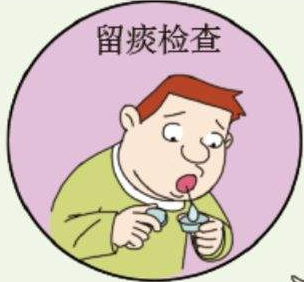 痰结核菌的检查：结核菌侵入人体后会大量繁殖而造成肺部病变，结核菌会随着痰液被咳出来。对痰进行涂片、染色，发现结核菌（菌阳）。
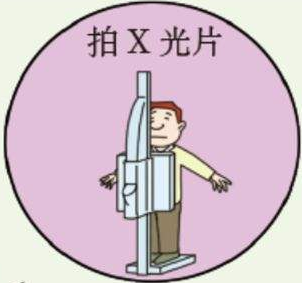 胸部拍X光片：也有一部分的患者，虽也有肺部病变，但查不到结核菌，可通过拍摄胸部X光片，发现肺部被结核菌破坏的影像（菌阴）。
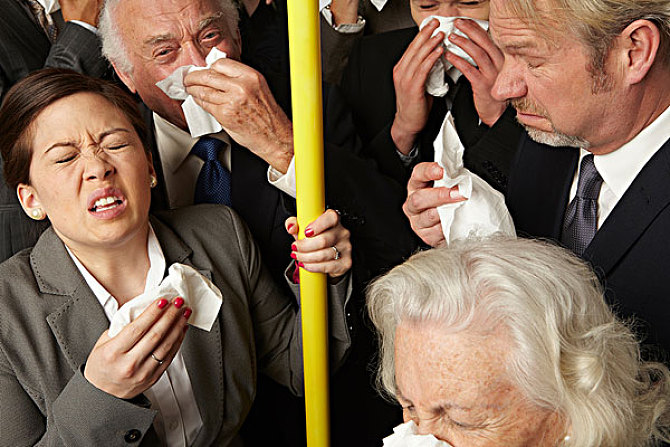 肺结核密切接触者
与传染性肺结核有密切接触的人。
与患者共同生活、工作、学习的人（如同班同学）

与患者短期在密闭空间接触的人（同车厢火车）
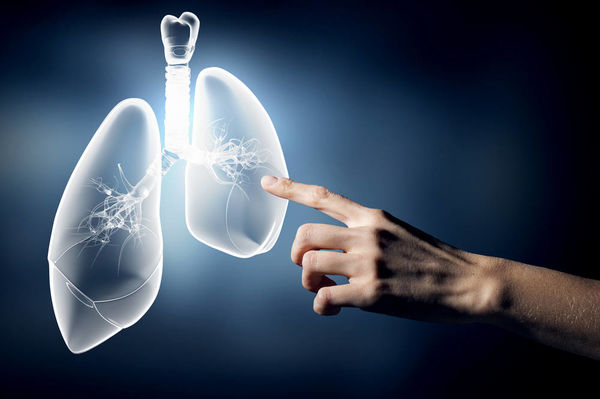 3
结核病的治疗
结核病治疗的正确观念
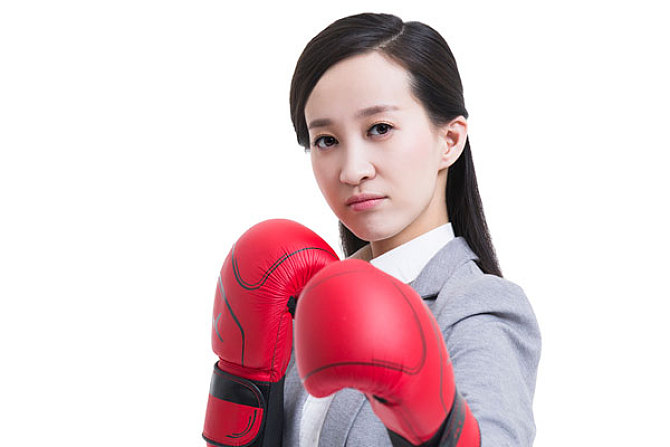 肺结核并不可怕，它
可防、可控、可治
结核病治疗的原则
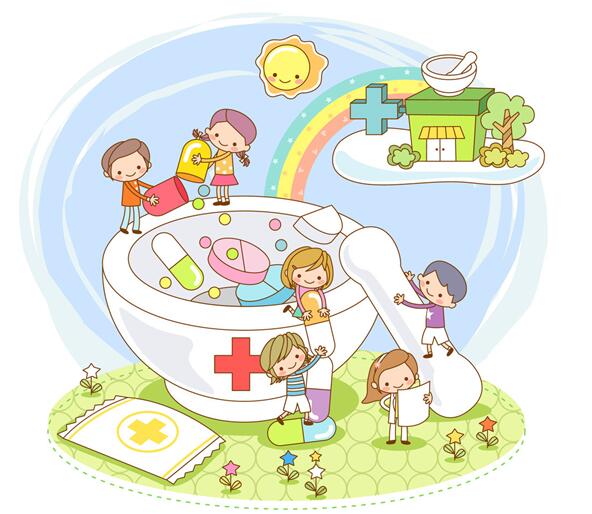 早期用药
联合用药
规律用药
适量用药
全程用药
按要求服药的好处
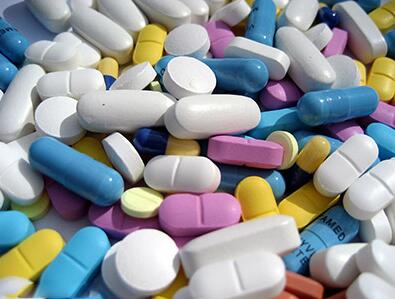 结核病治疗的服药可不是“遵医嘱，每日早、中、晚三顿就OK”这么简单！
抗结核药只有在联合、1次、空腹、顿服的情况下，才能吸收比较快、血液内药物的浓度才能很快升高，分布于各脏器的药物浓度必然也会提高。
在高浓度的瞬间，生长旺盛的结核杆菌才最易被杀灭，不太活跃的结核杆菌的发育与繁殖也被抑制住了。
肺结核可以治愈吗？
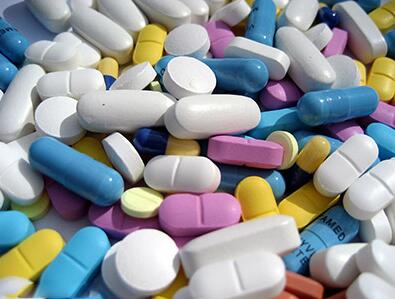 只要坚持正规治疗，绝大多数肺结核患者是可以治愈的。新发传染性肺结核的彻底治愈时间一般需要规律服药6~8个月。

如果私自停药或间断服药，不但极易复发，还有可能产生耐药。耐药肺结核患者治疗技术复杂、治疗时间更长、治疗费用更大。
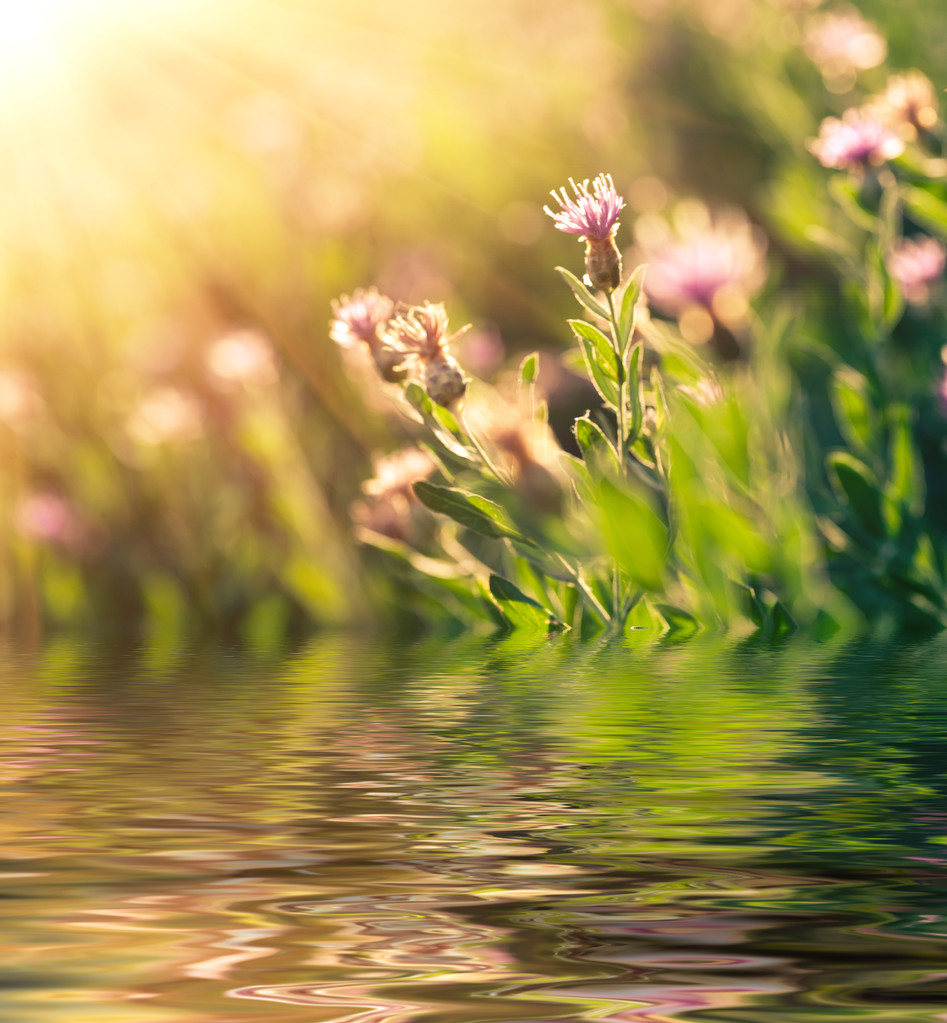 应该怎样对待肺结核患者？
肺结核患者开始规范治疗2~3周，传染性会大大降低，大多数患者可在家里进行治疗和康复。

关心且不歧视肺结核患者可以促进结核病的防治，有利于社会的和谐稳定。
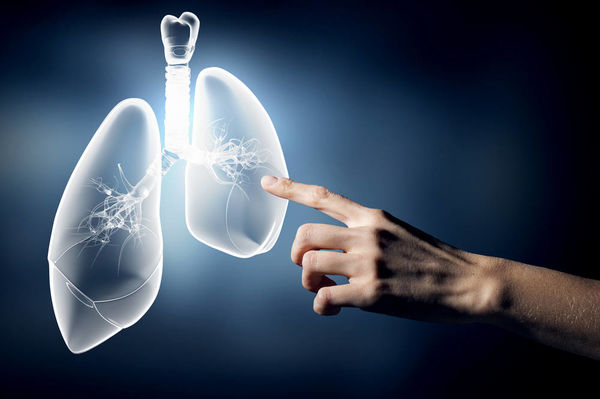 4
结核病的预防
预防肺结核传染病三环节
消除传染源
切断传播途径
保护易感人群
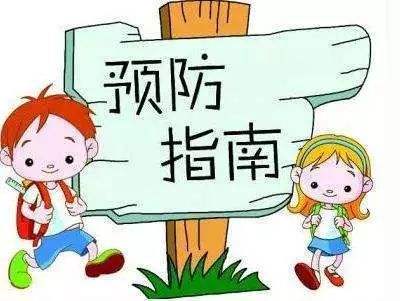 消除传染源
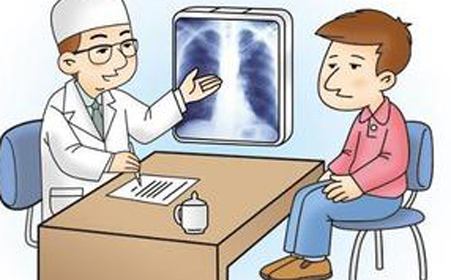 预防结核病传播最主要的措施是及时发现并治愈传染性肺结核病人。

如果发现有连续咳嗽、咯痰超过两个星期的同学，应立即动员他去结核病定点医院检查，并主动向学校报告。
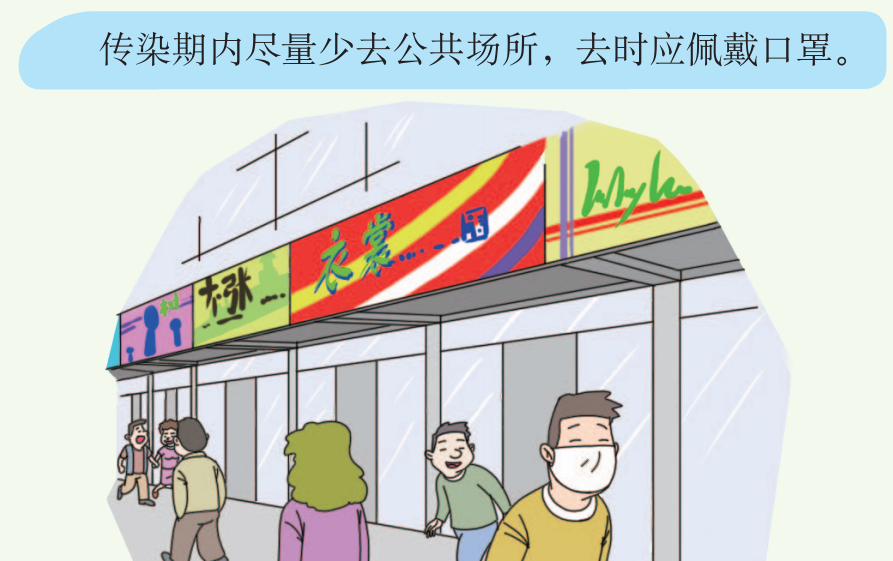 切断传播途径
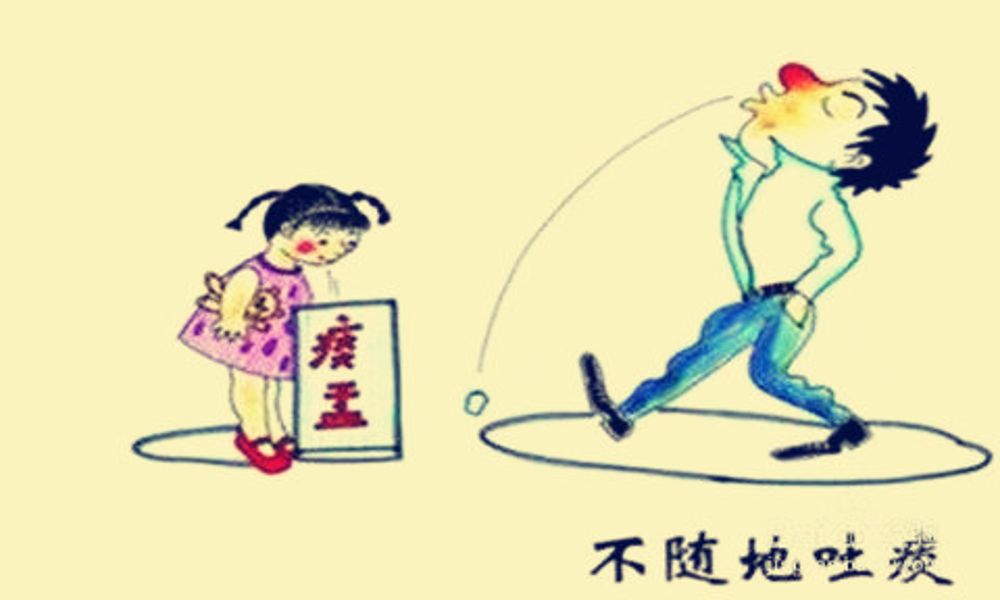 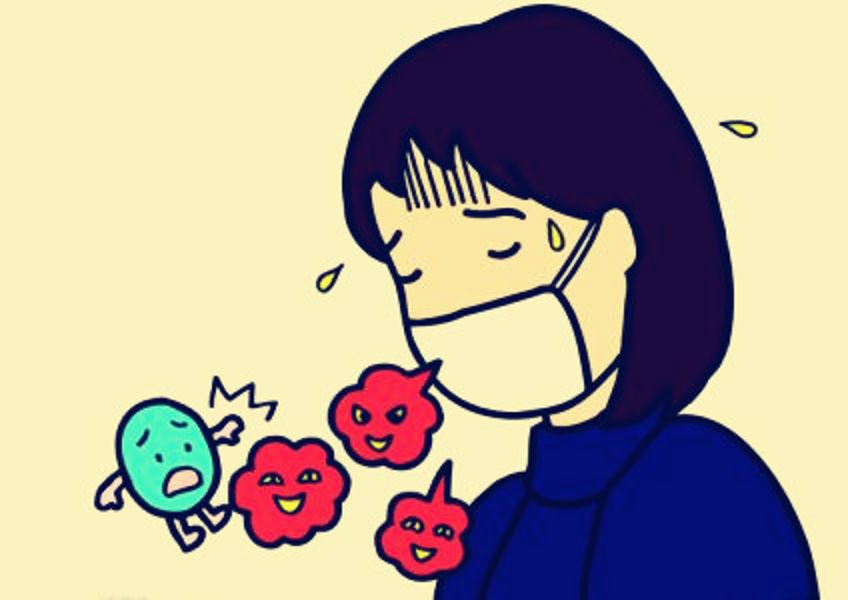 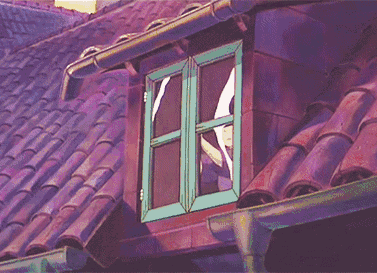 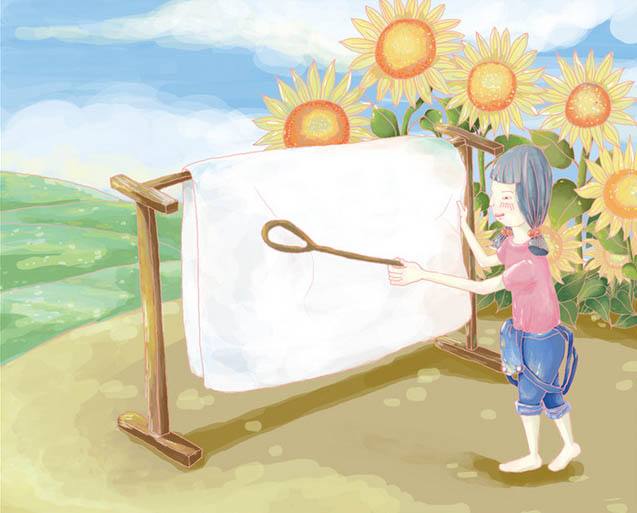 咳嗽、打喷嚏时该怎么办？
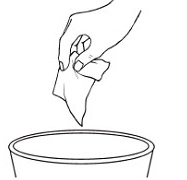 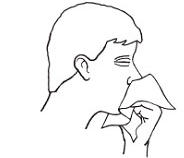 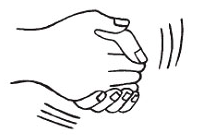 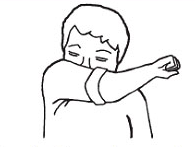 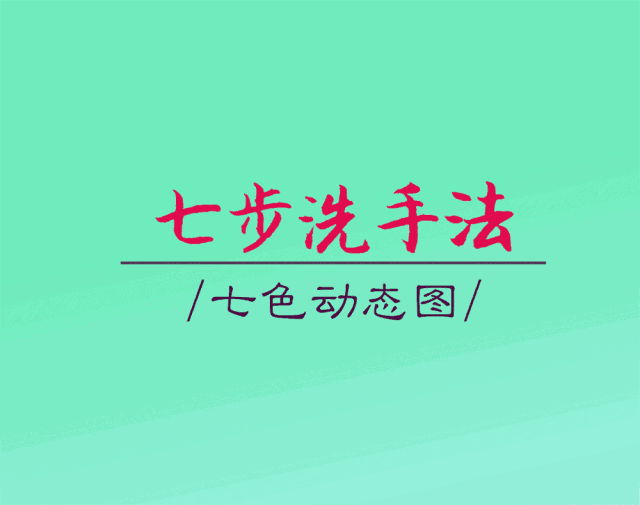 2
正确洗手
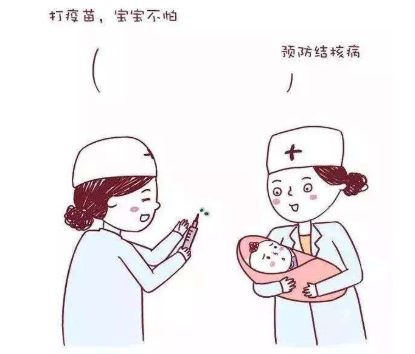 3
保护易感人群
新生儿接种卡介苗
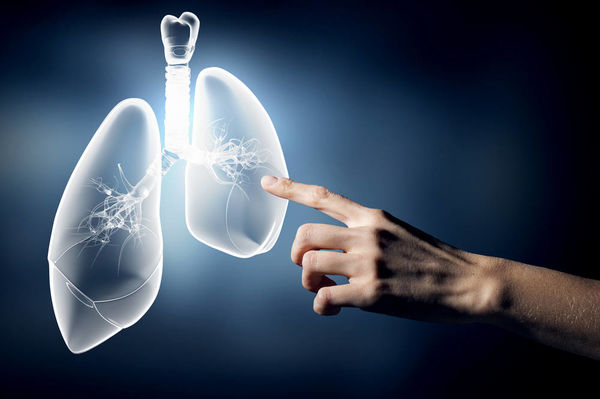 5
结核病知识小测试
1
肺结核病是由什么引起的?
√
A. 结核杆菌    
B. 肺吸虫    
C. 病毒 
D. 寄生虫
2
肺结核病是传染病吗?
√
A. 是     
B. 不是
3
肺结核病主要是通过什么途径传染的?
A. 一般的接触       
B. 一起吃饭    
C. 结核病人咳嗽、打喷嚏的飞沫
√
4
什么情况就应当怀疑得了肺结核？
√
咳嗽、咳痰2周以上或咳血
腹泻
高烧
腹痛
5
卡介苗的作用是
√
A. 预防发生结核病  
 B. 预防发生水痘
 C. 提高结核病的治愈率
 D. 预防感染乙肝
6
新发传染性肺结核彻底治愈大约需要多久？
A. 规律服药3个月   
B. 规律服药6-8个月   
C. 规律服药2年
√
7
肺结核患者规范治疗多长时间传染性就大大降低了?
A. 2-3天     
B. 2-3星期     
C. 半年
√
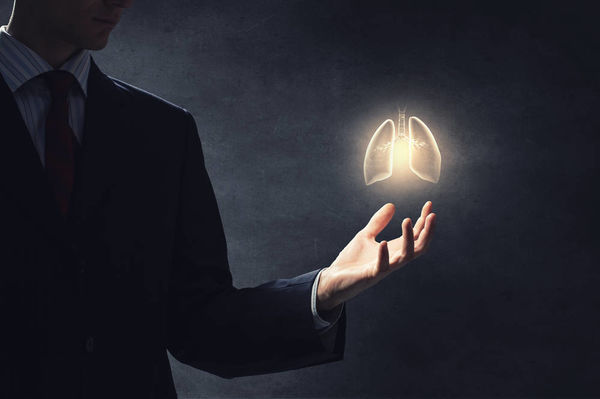 谢 谢